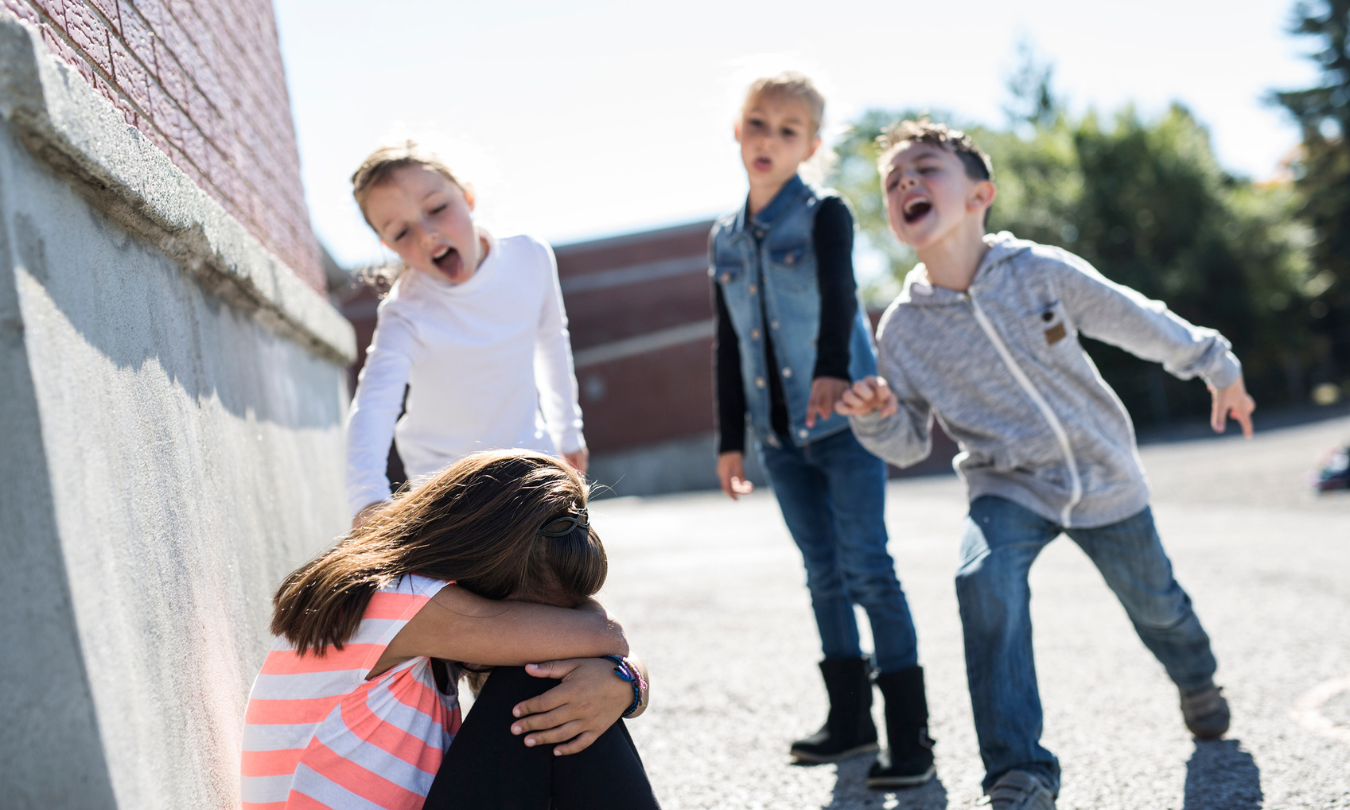 Stop Bullying
Made by : Mary Abu Lail ,Joud Al Shalabi, Ali Hassan
What is bullying?
The repetitive, intentional hurting of one person or group by another person or group, where the relationship is a misuse of power
The problems and issues of bullying:
Bullying can cause a life long of negative problems like physical injuries, social and emotional difficulties, and academic problems.
There are many causes of bullying such as rage , increased anger , revenge , jealousy , and the urge to be in control .
What are the Causes of bullying?
Exposure to bullying in any manner – by being bullied, bullying others, or witnessing peers being bullied – has long-term, negative effects on children such as psychological effects include depression, anxiety, low self-esteem, self-harming behavior and more.
What are the consequences and results of bullying ?
6 simple solutions for bullying:
Resources/References:
https://www.niot.org/blog/six-simple-solutions-bullying
https://www.stopbullying.gov/resources/research-resources/consequences-of-bullying
https://gradesfixer.com/free-essay-examples/the-causes-and-effects-of-bullying/#:~:text=In%20conclusion%2C%20there%20are%20several,anxiety%20or%20depression%20or%20both.
https://extension.umn.edu/bullying-and-violence/bullying-big-problem-big-consequences
https://www.stompoutbullying.org/helpchat